The Beatles
Kharitonova A., 8“V”
Rock-n-roll
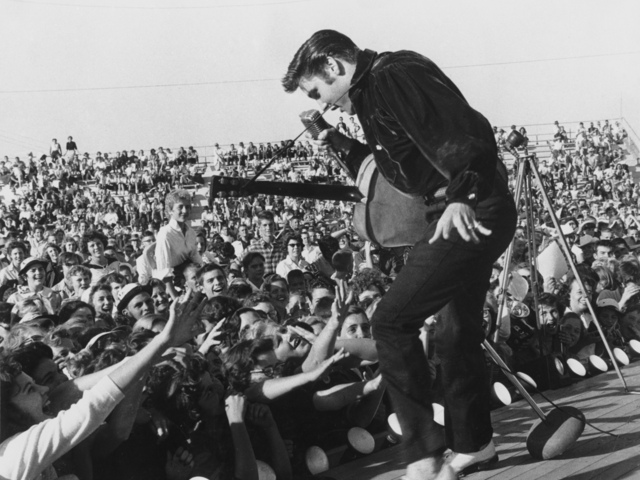 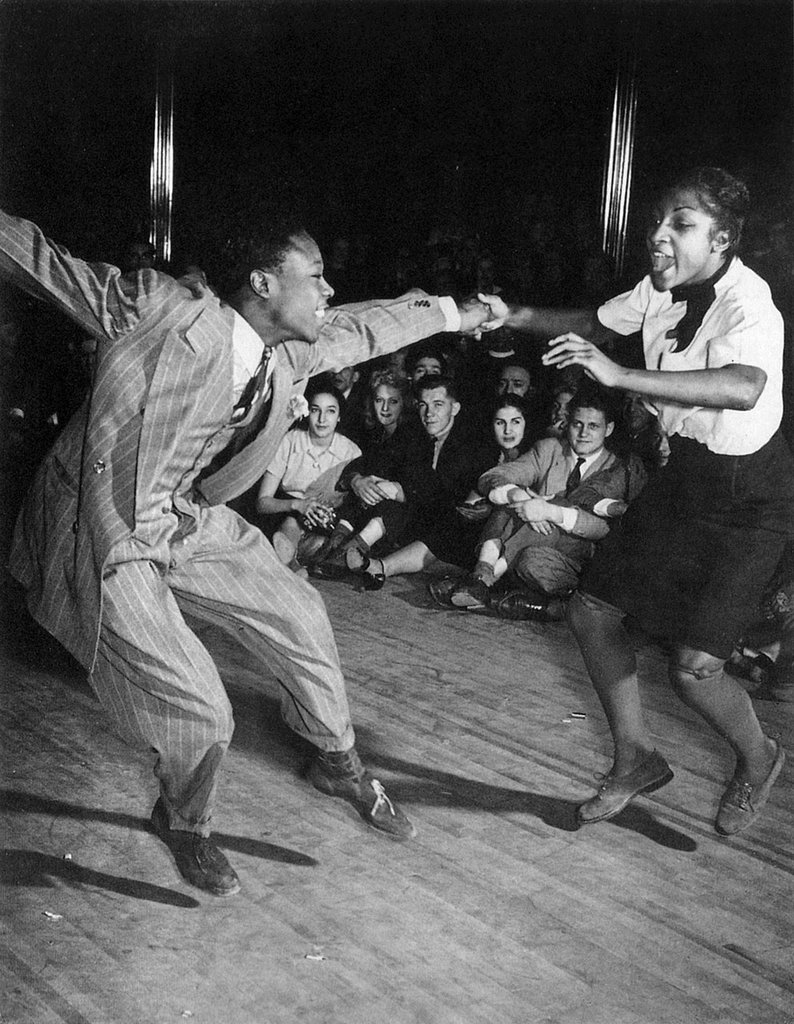 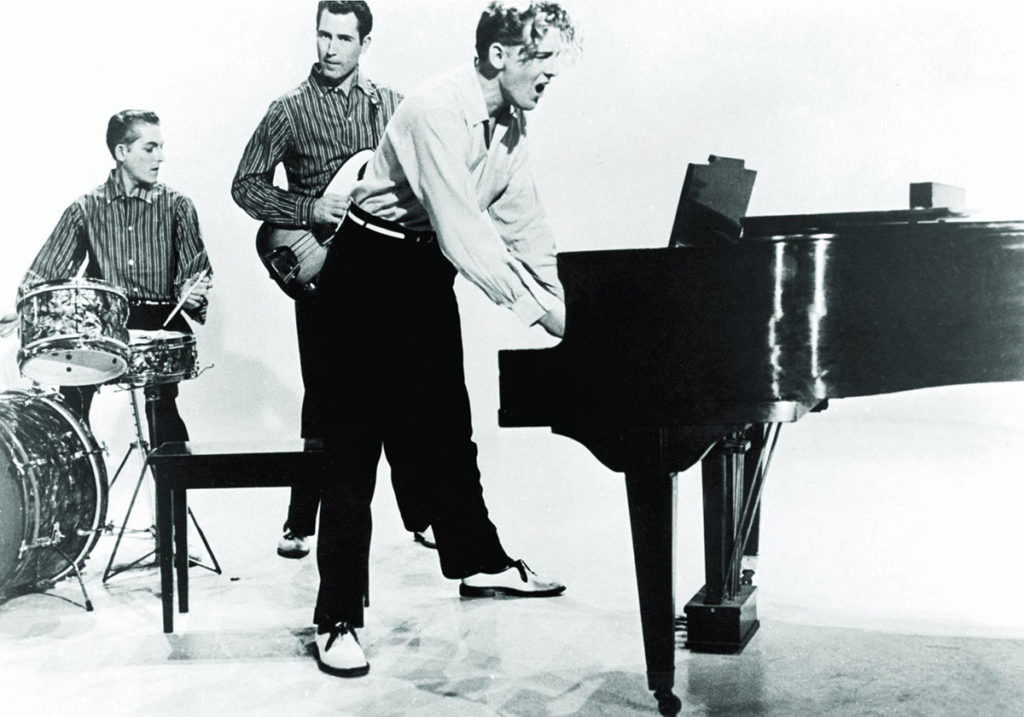 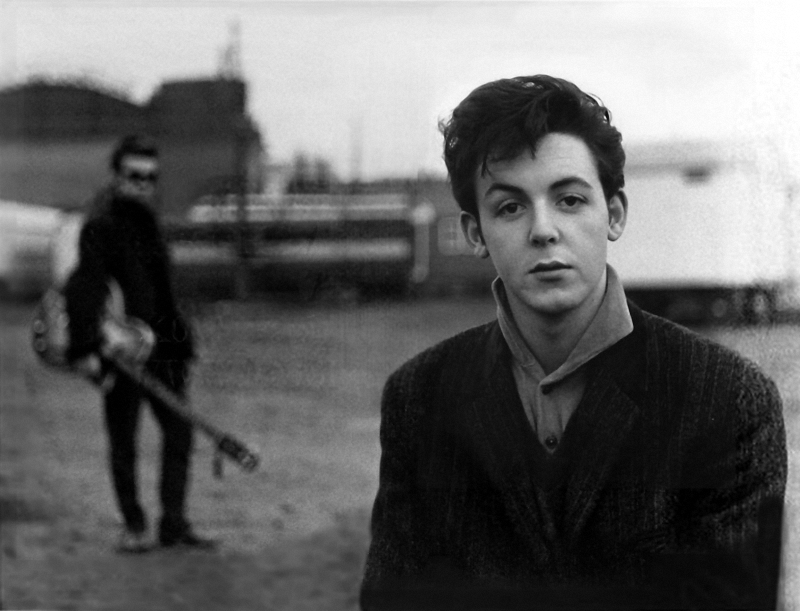 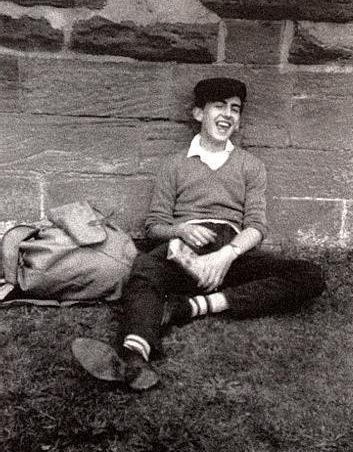 Beginning
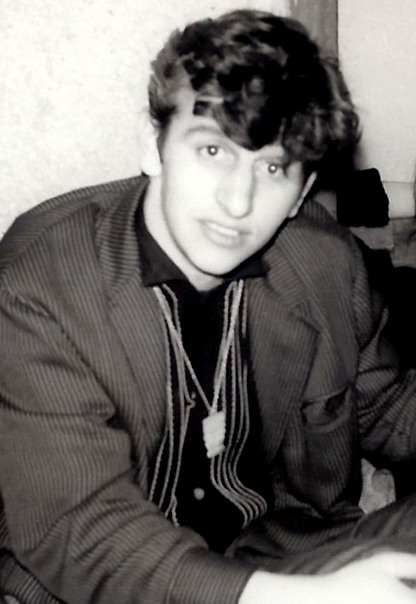 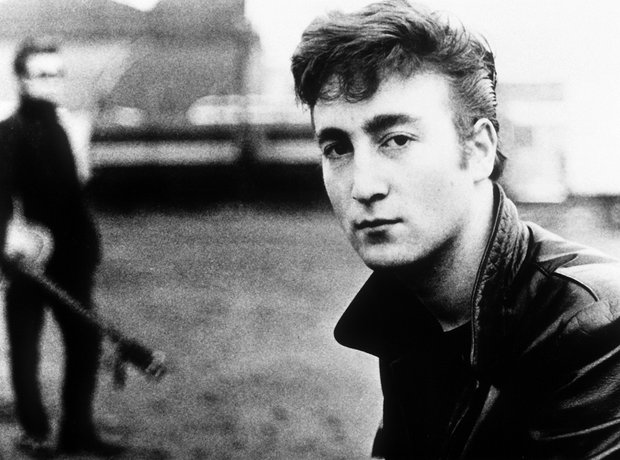 Please Please Me
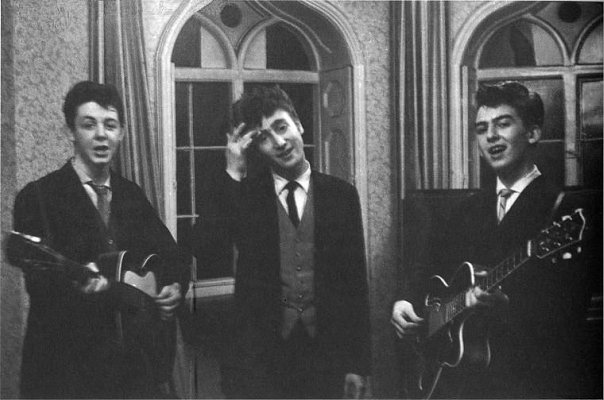 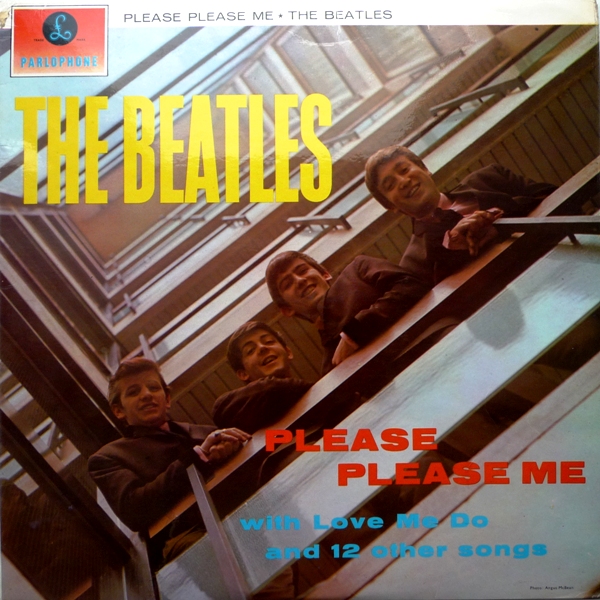 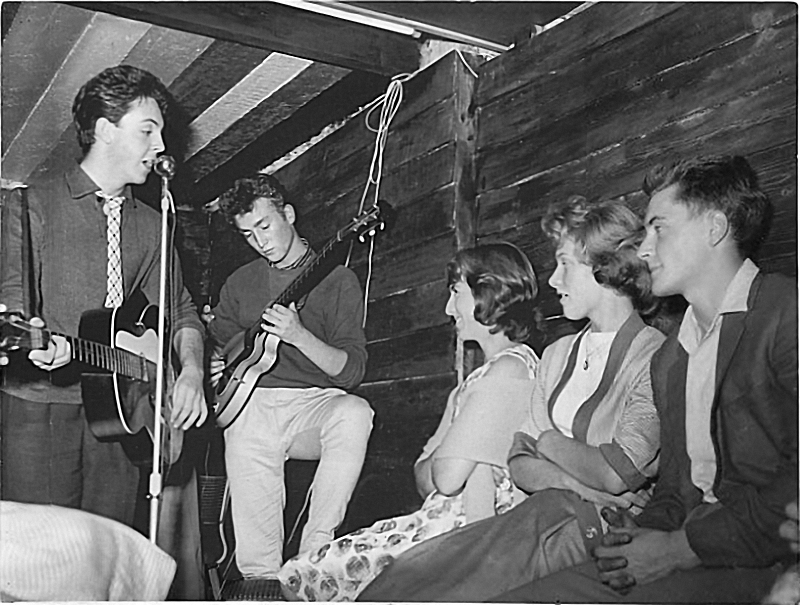 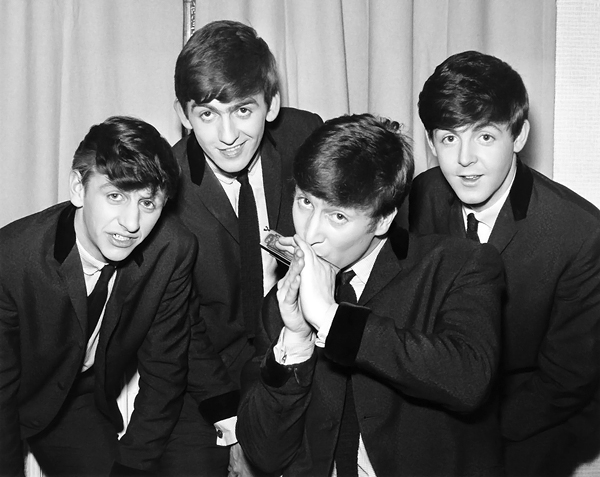 With The Beatles
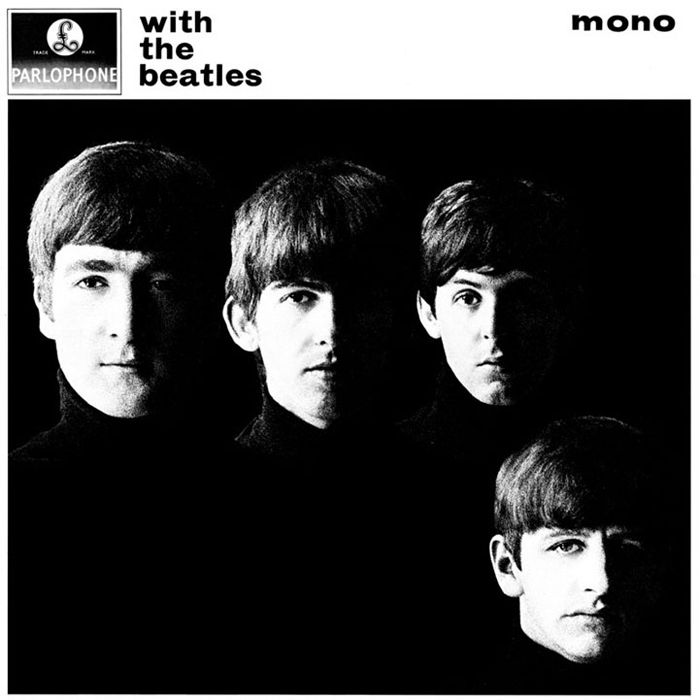 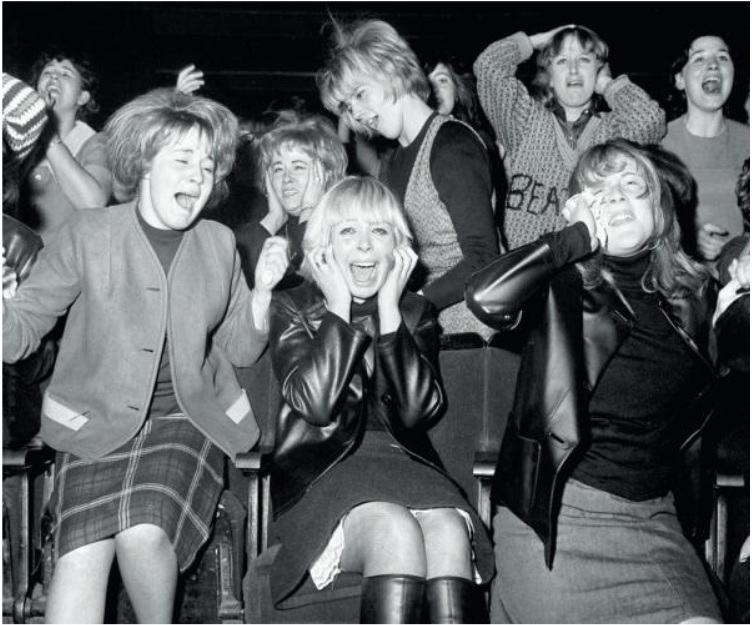 A Hard Day’s Night
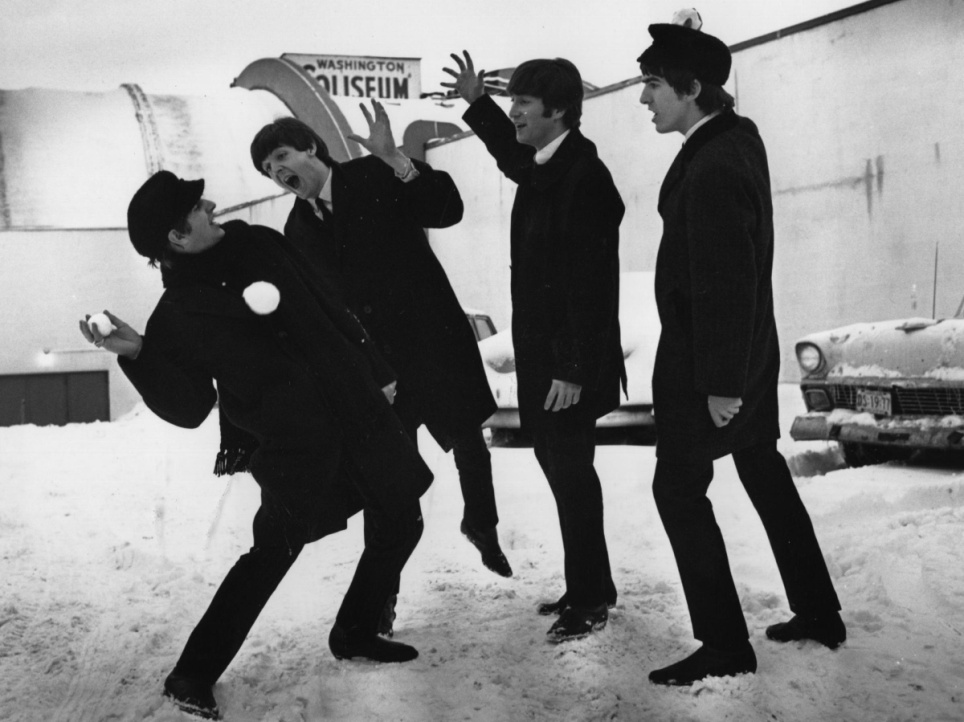 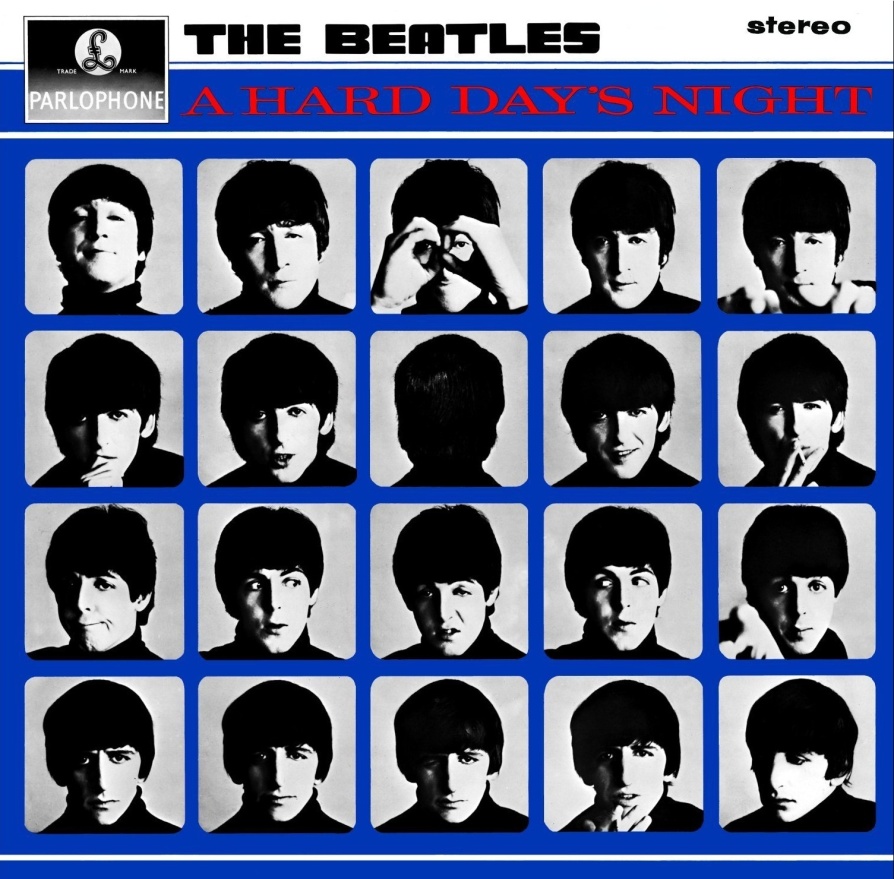 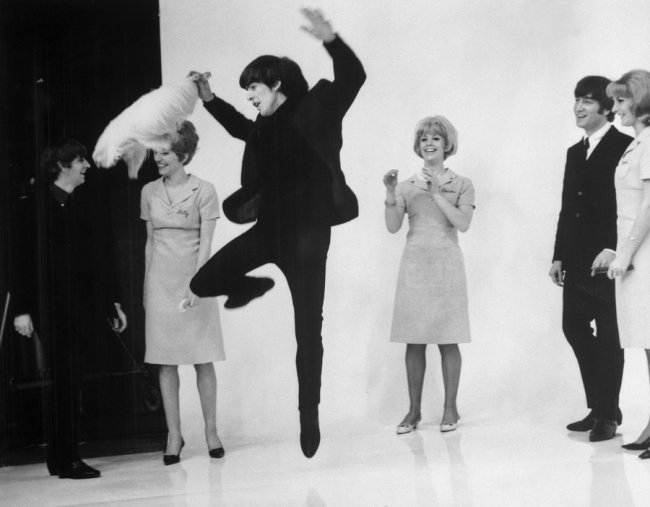 Beatles For Sale
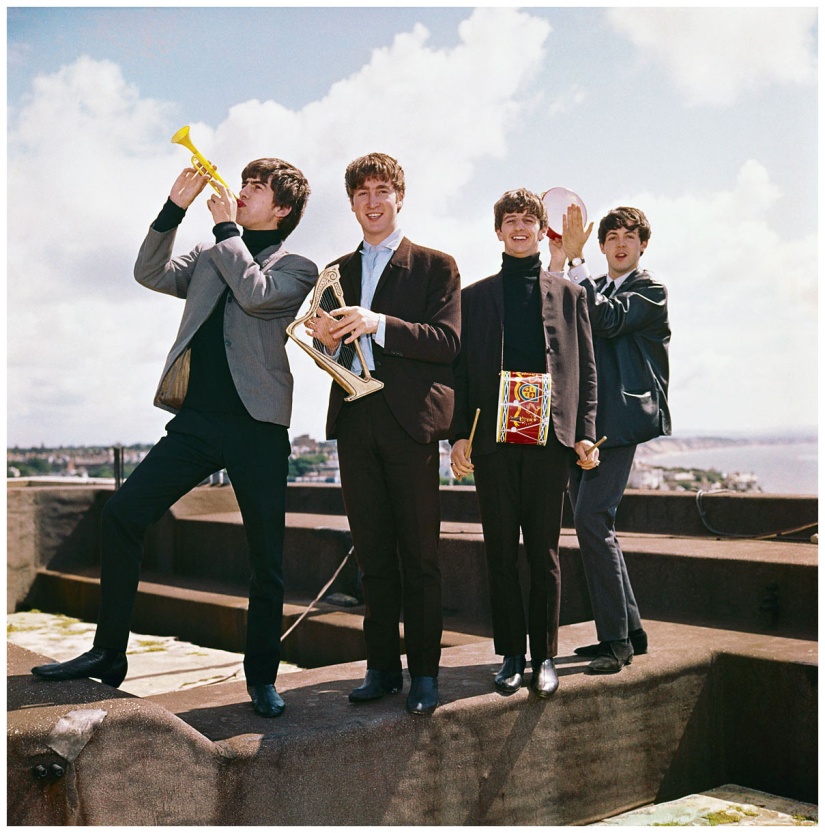 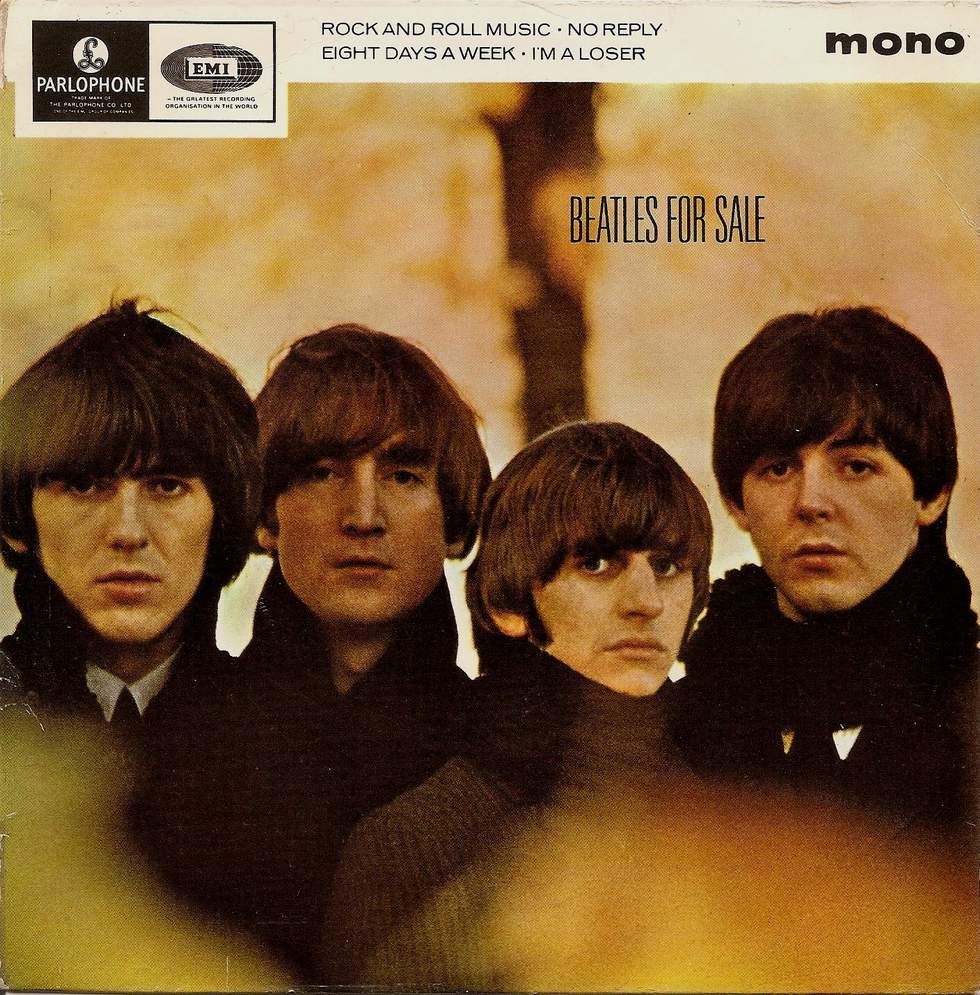 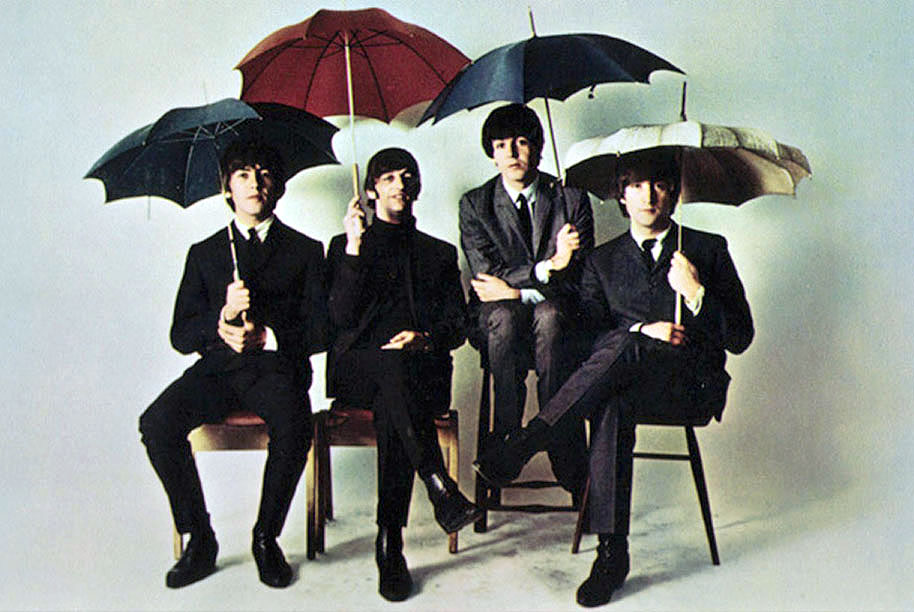 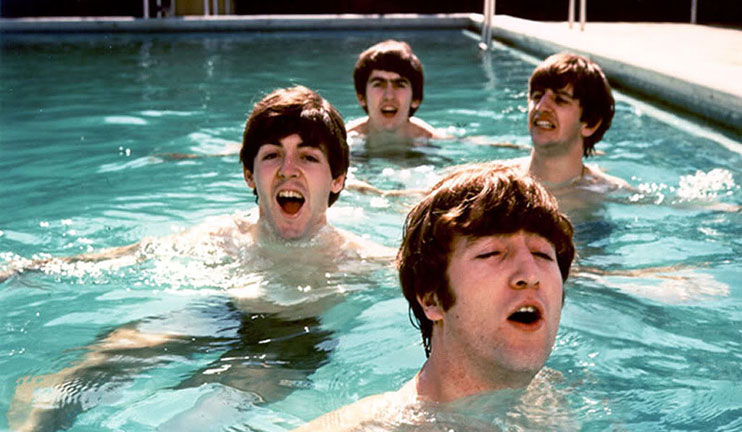 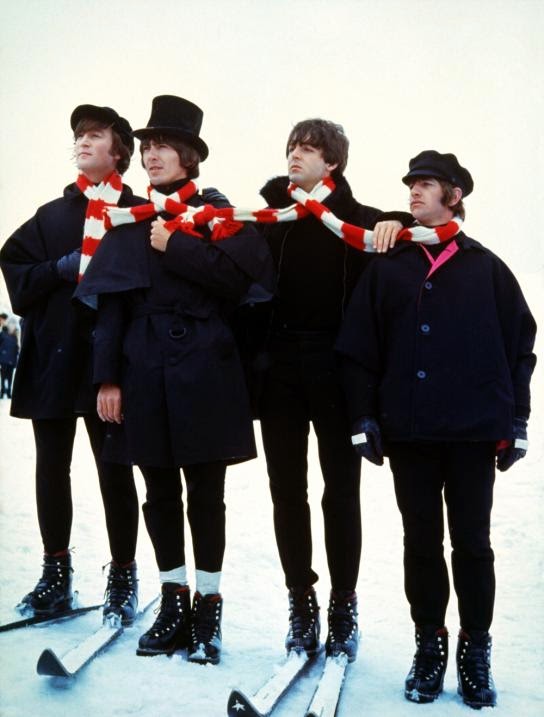 Help!
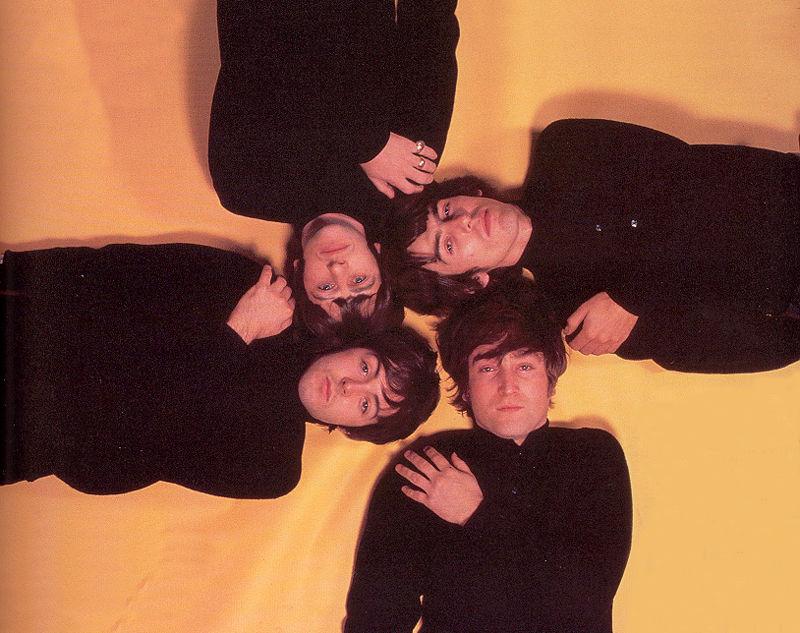 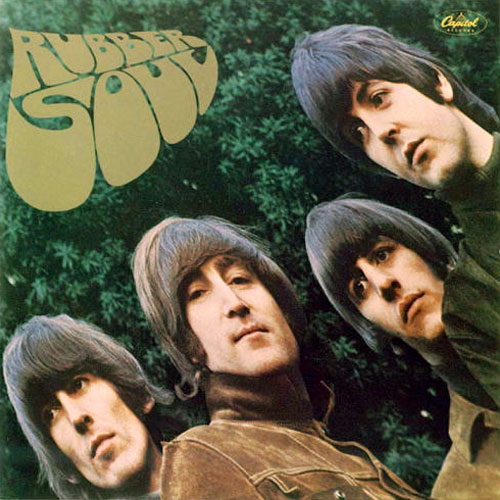 Rubber Soul
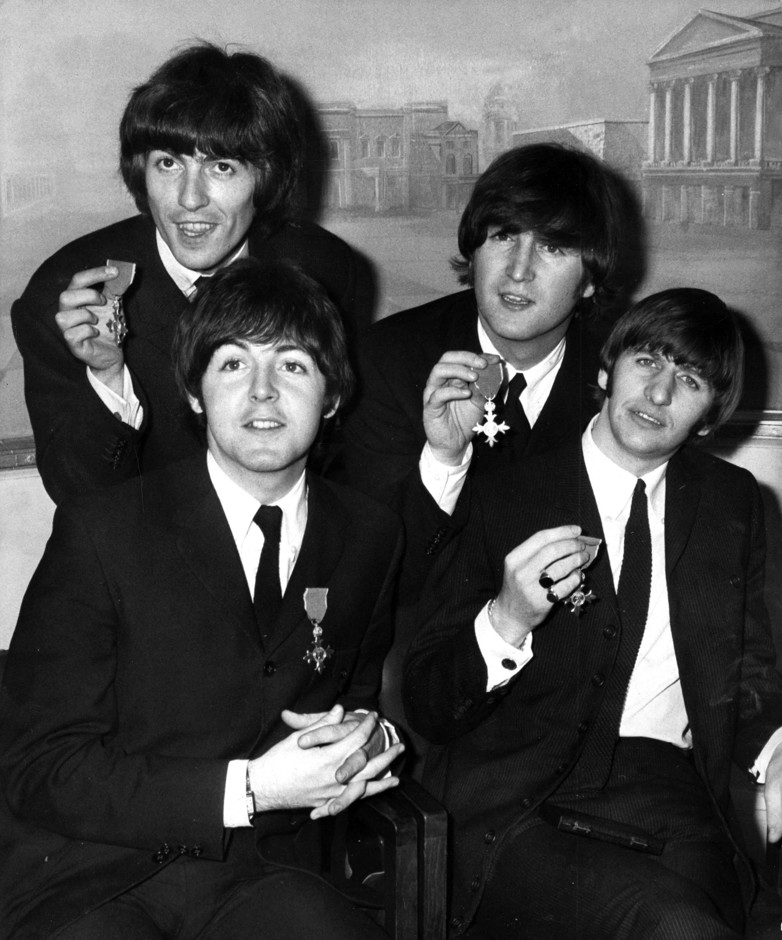 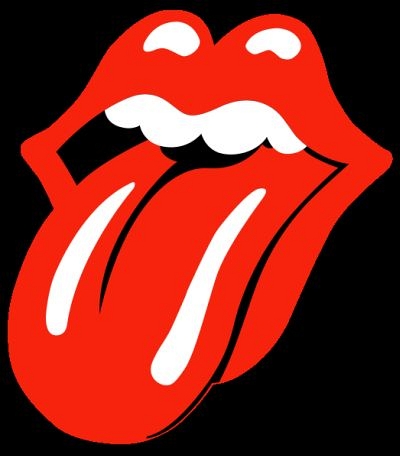 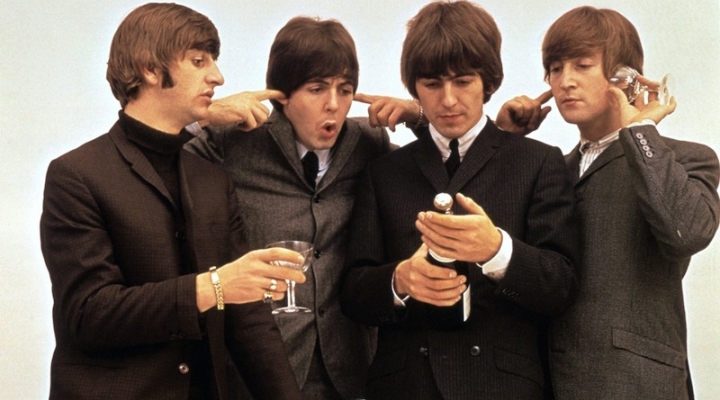 Revolver
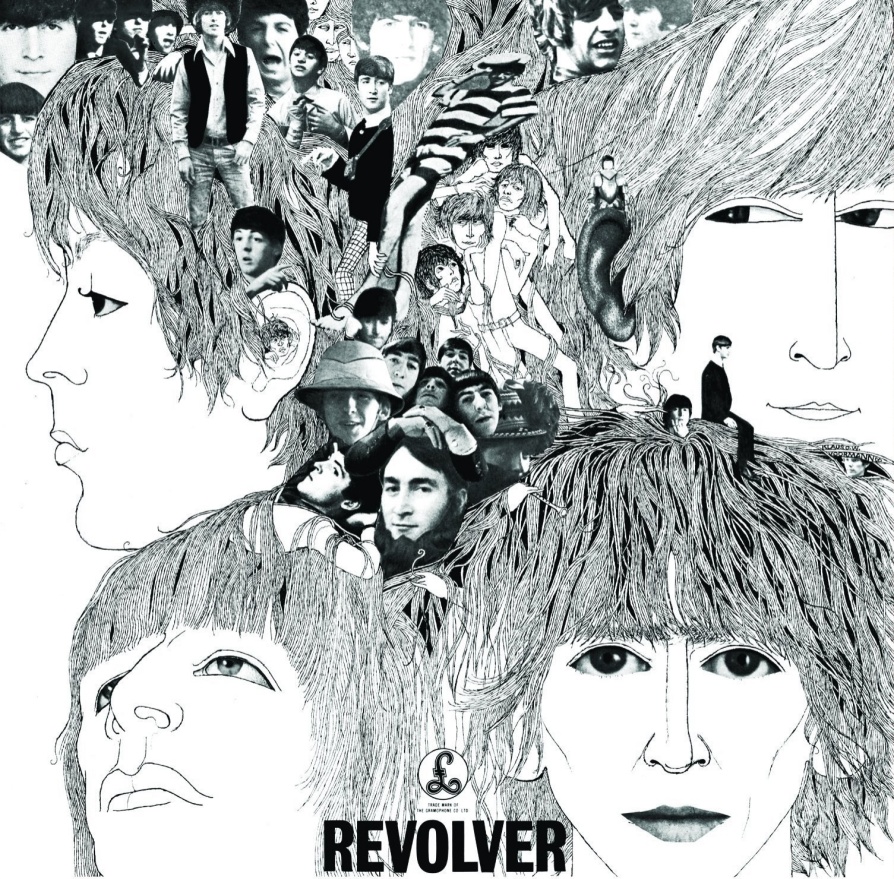 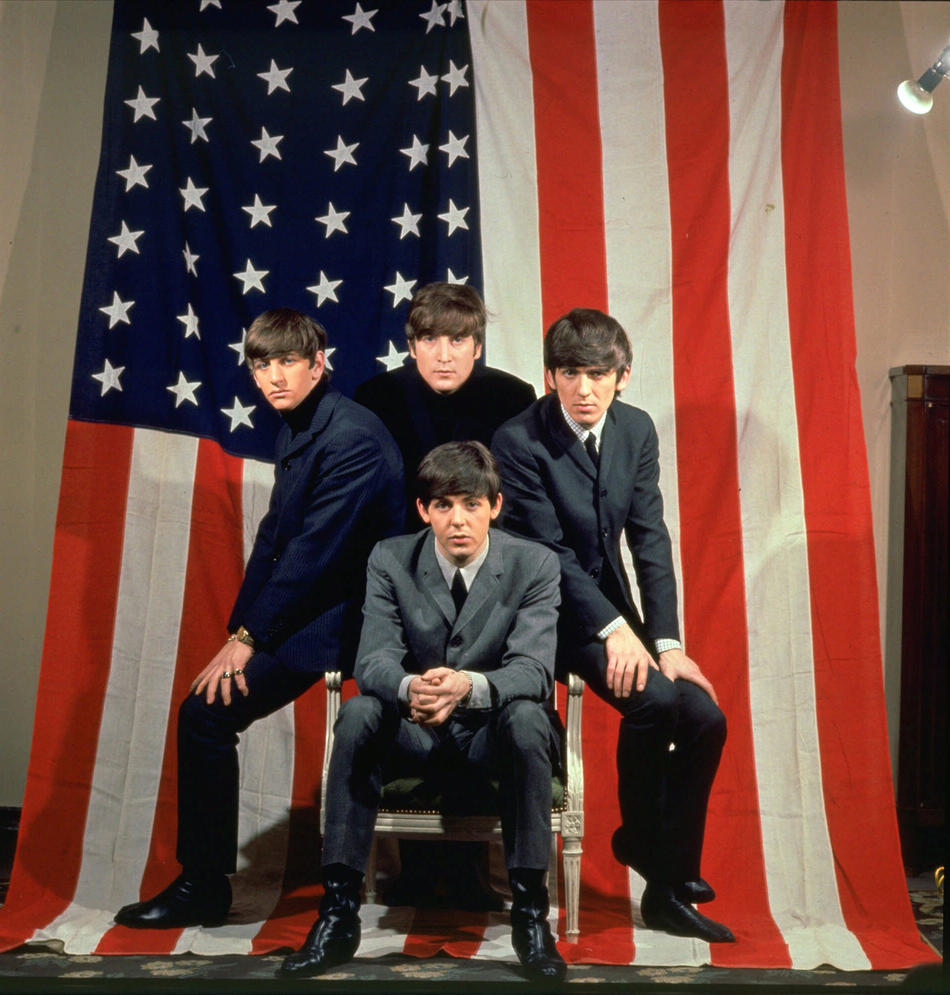 Sgt. Pepper’s Lonely Hearts Club
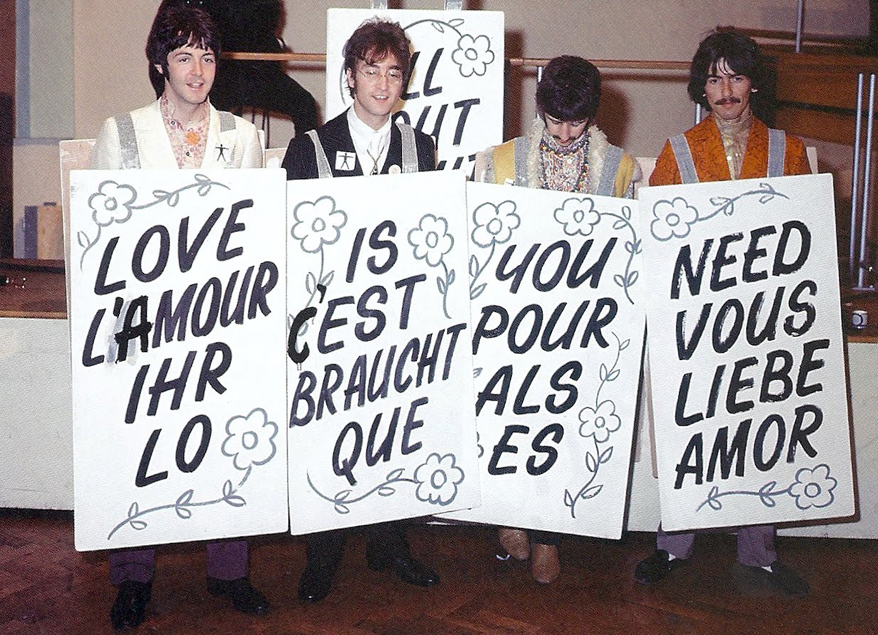 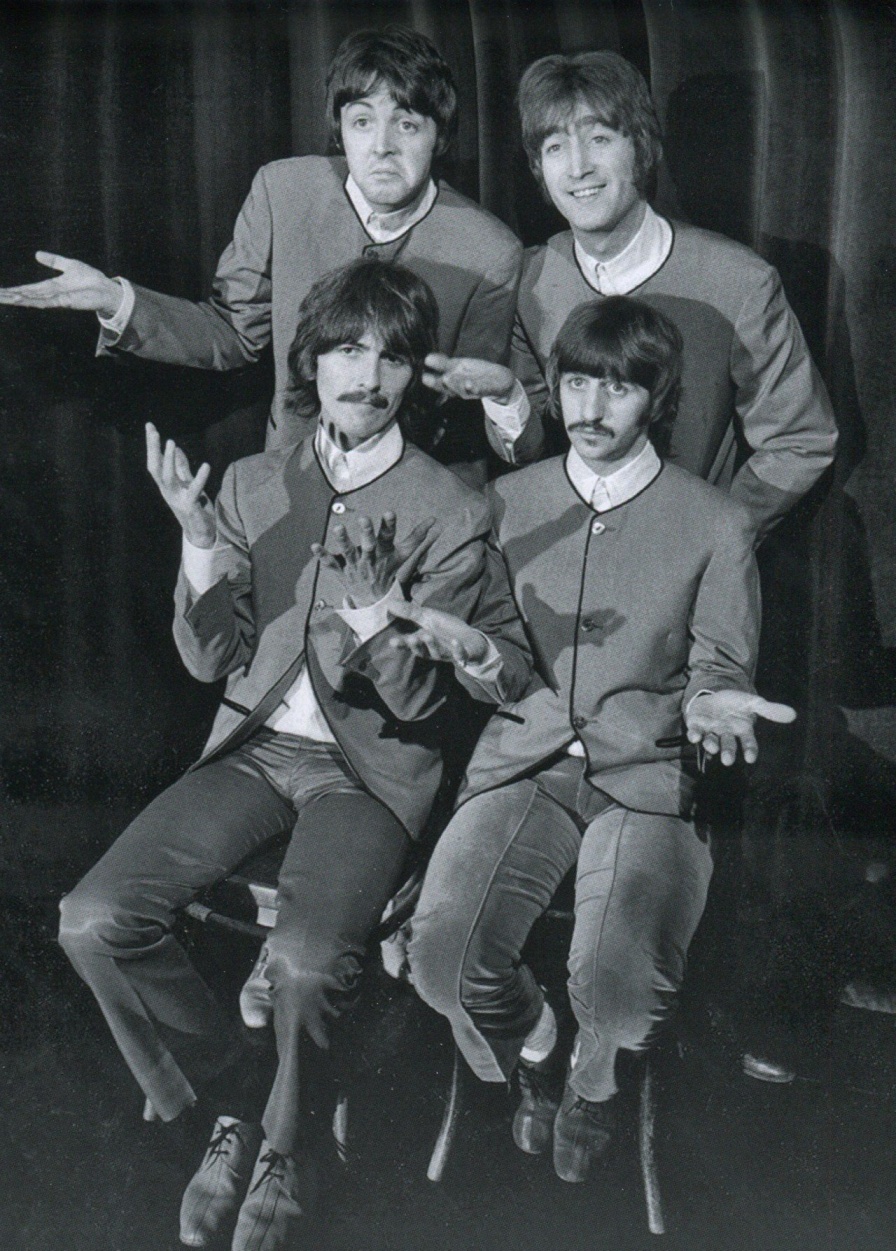 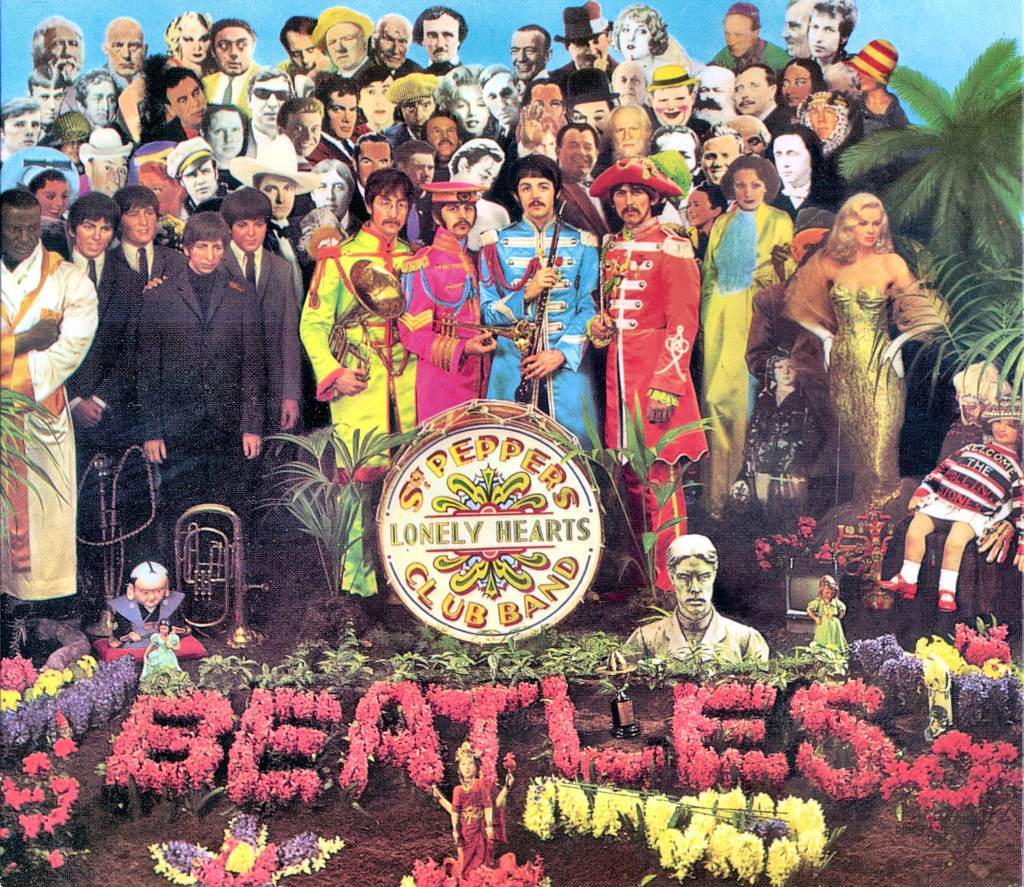 Yellow Submarine
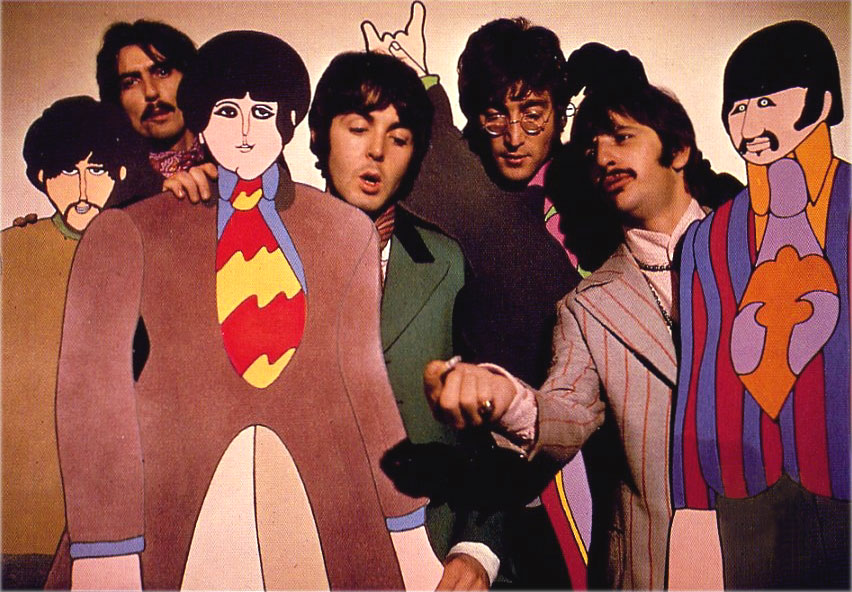 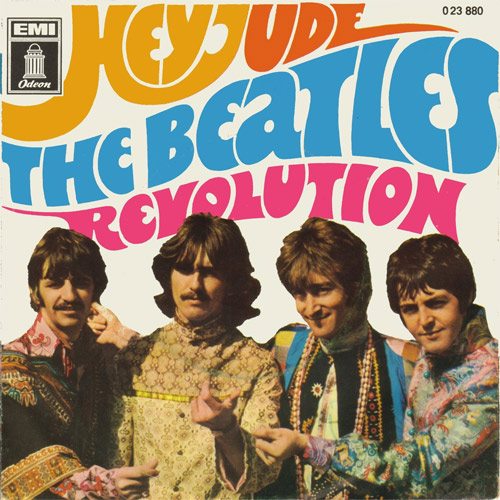 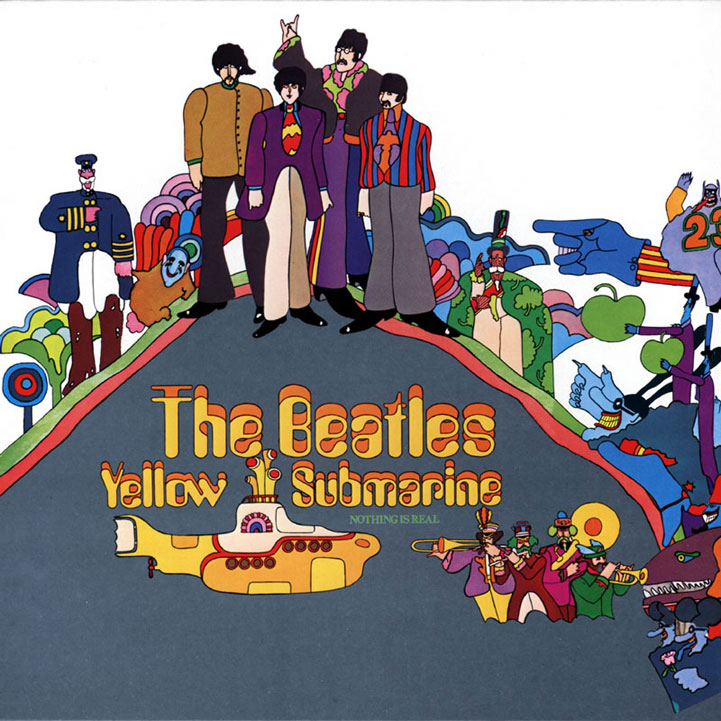 Let It Be
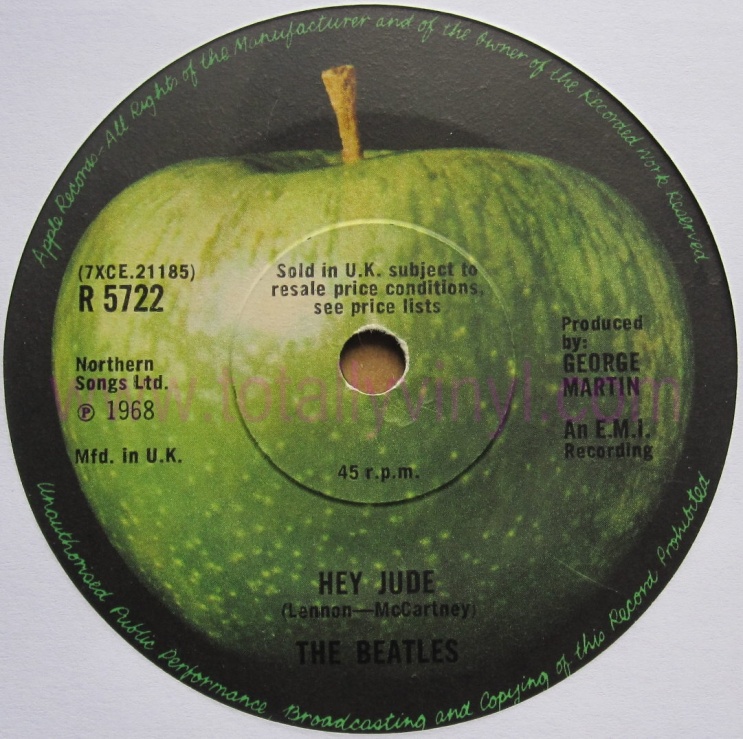 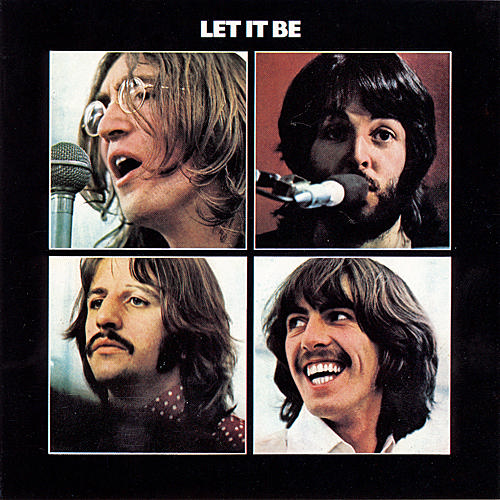 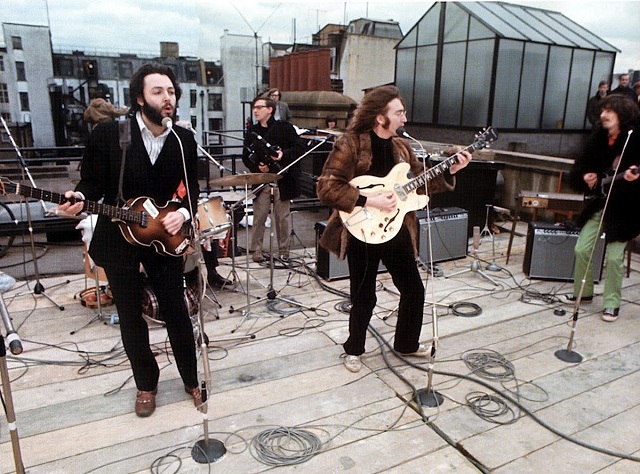 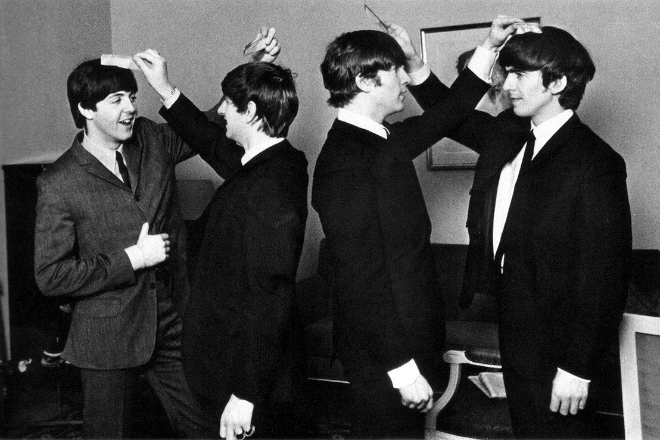 Moptop
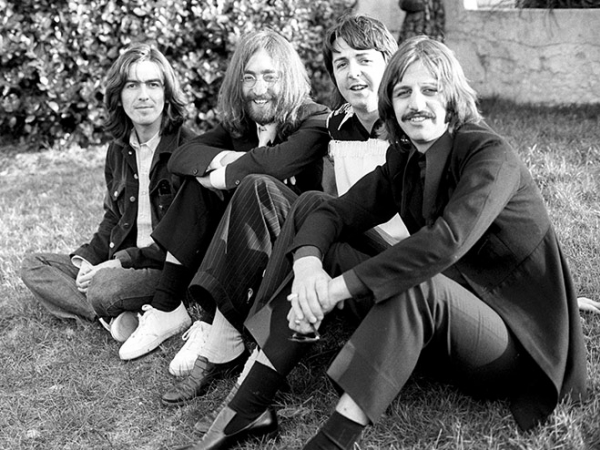 Hair
Fashion
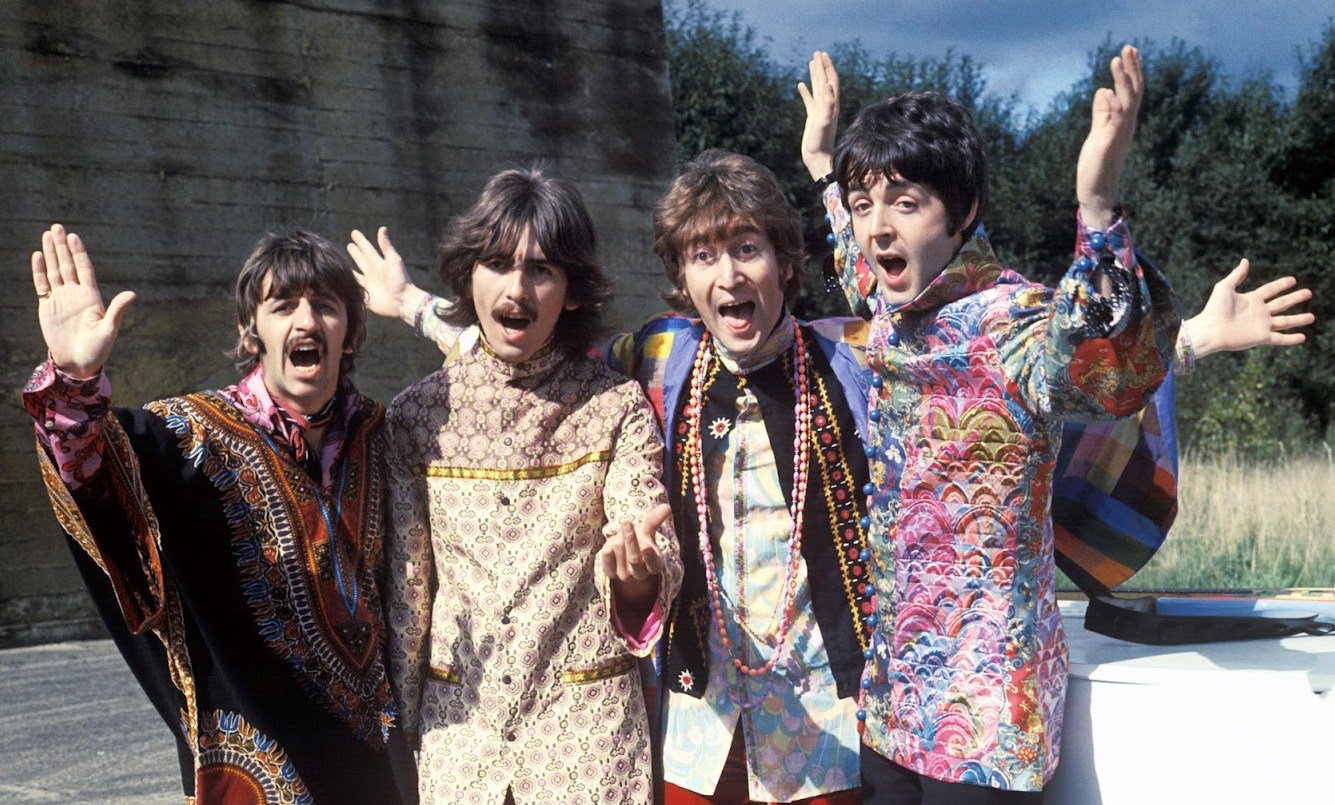 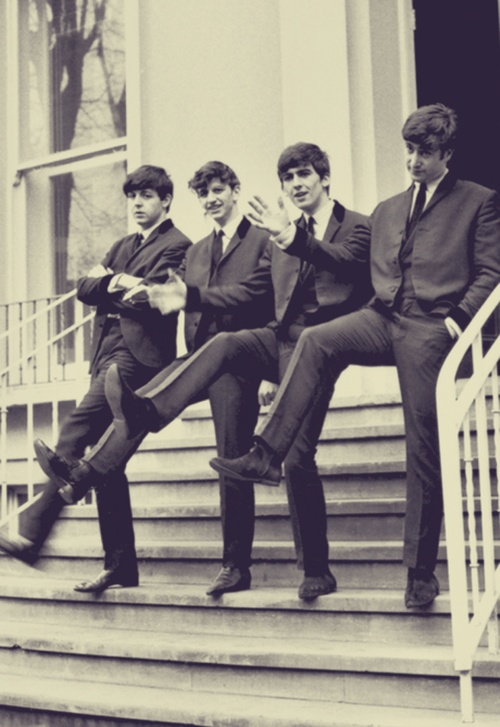 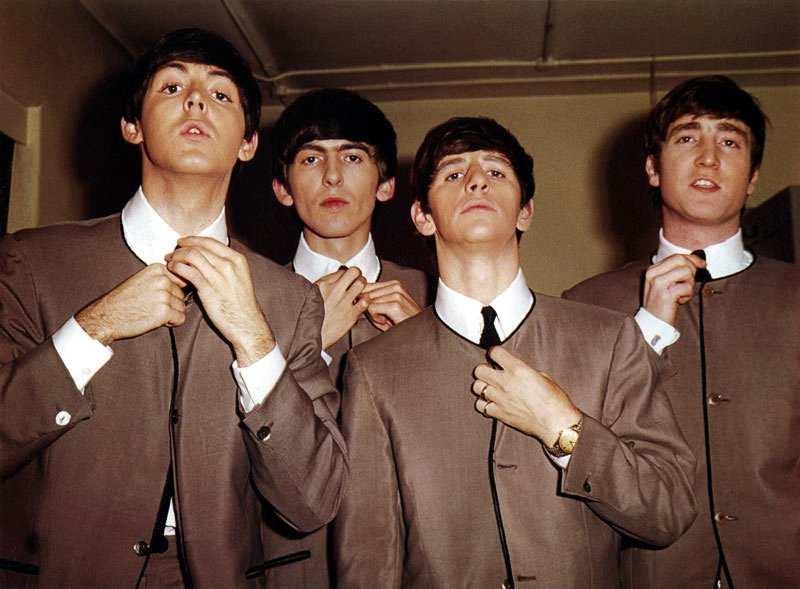 Abbey Road
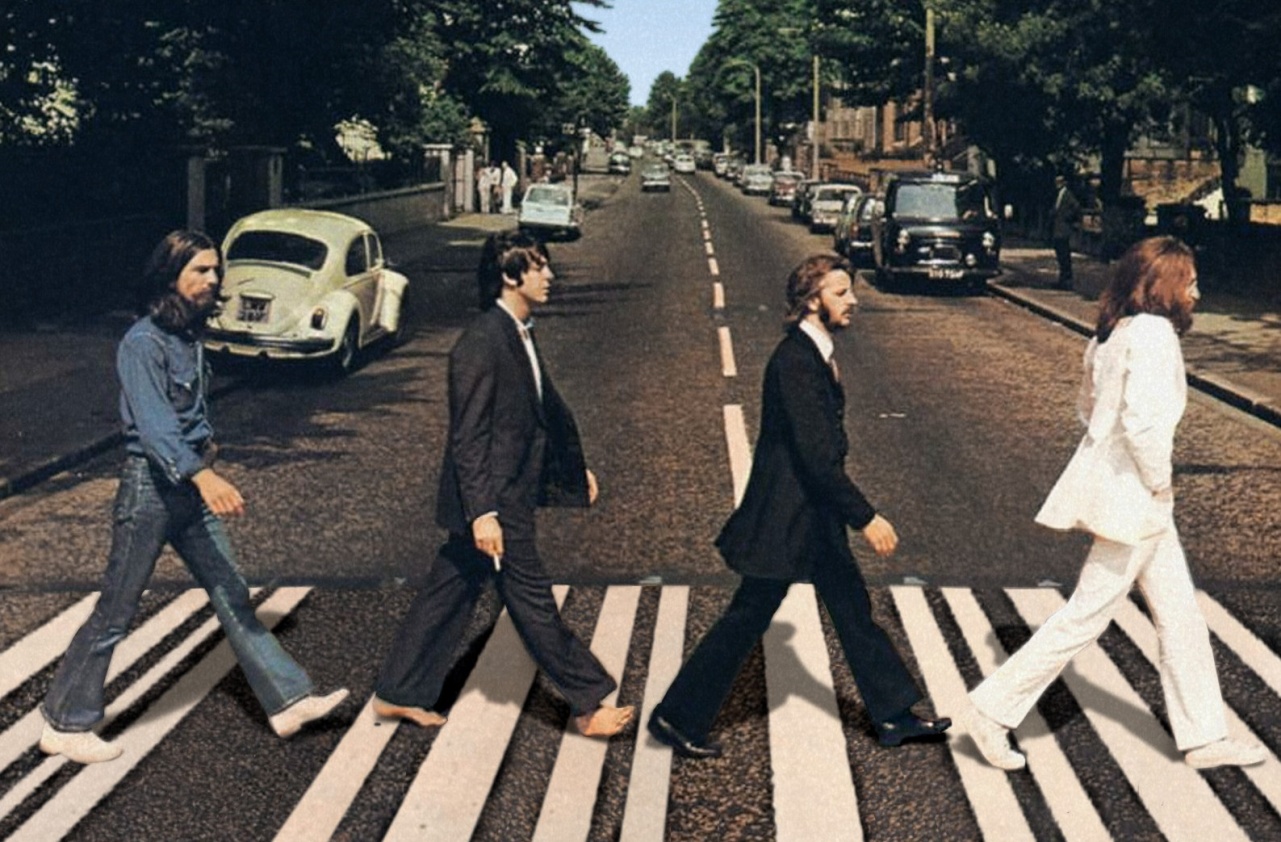 Boots, teashades & cap
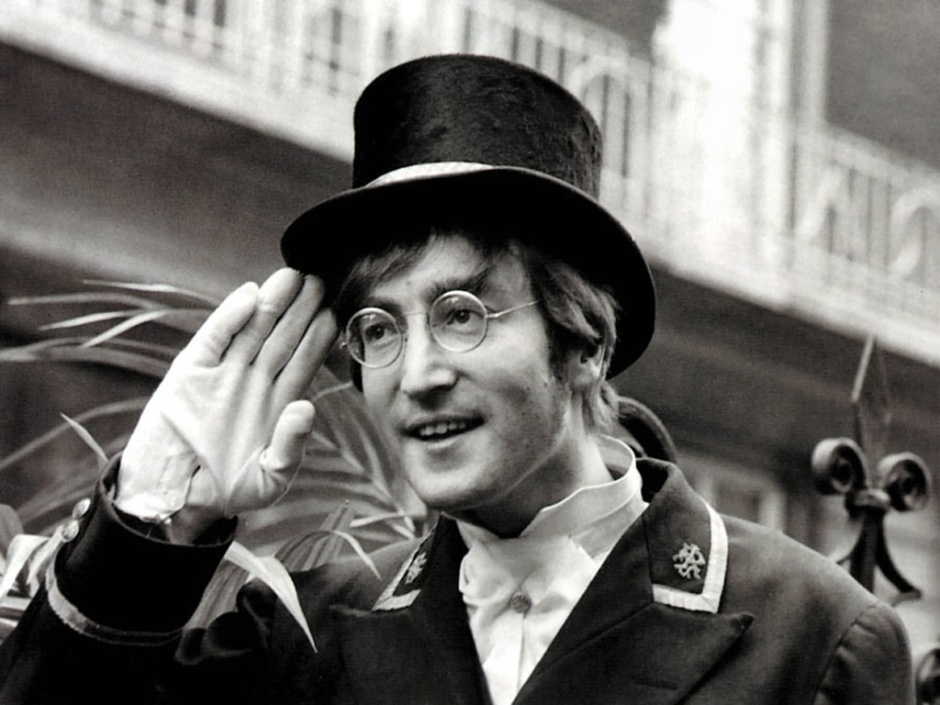 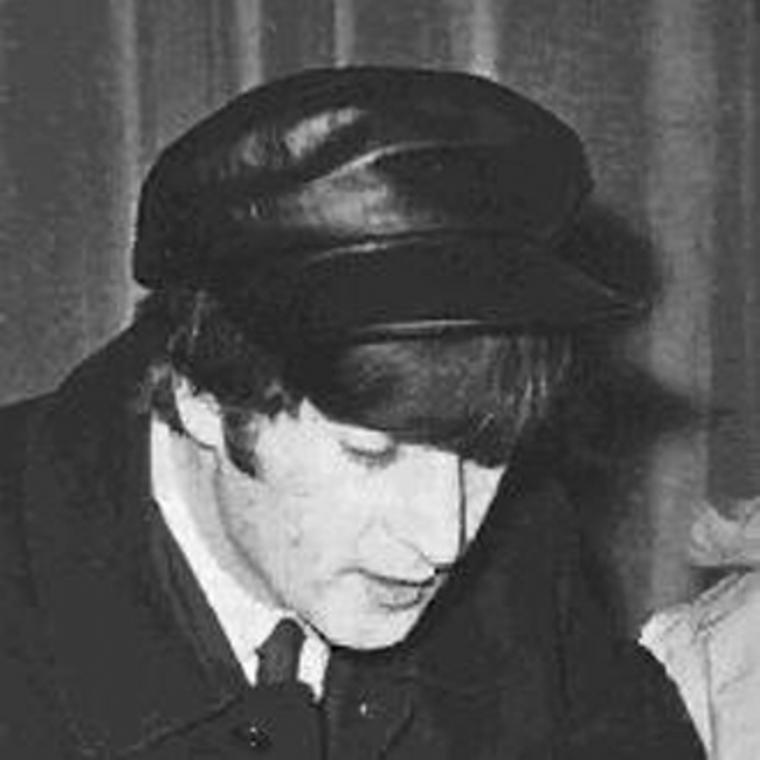 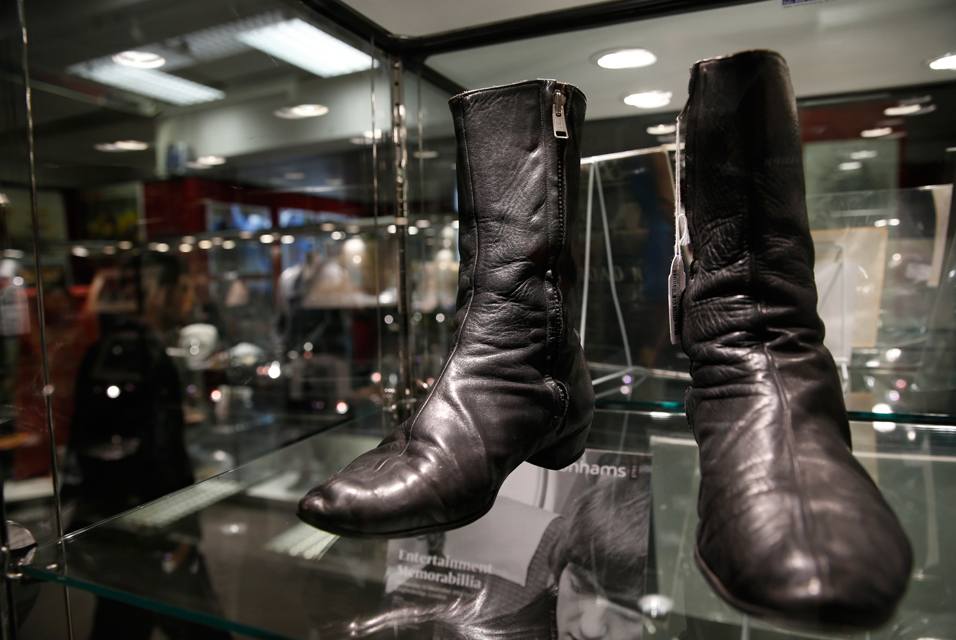 Liverpool
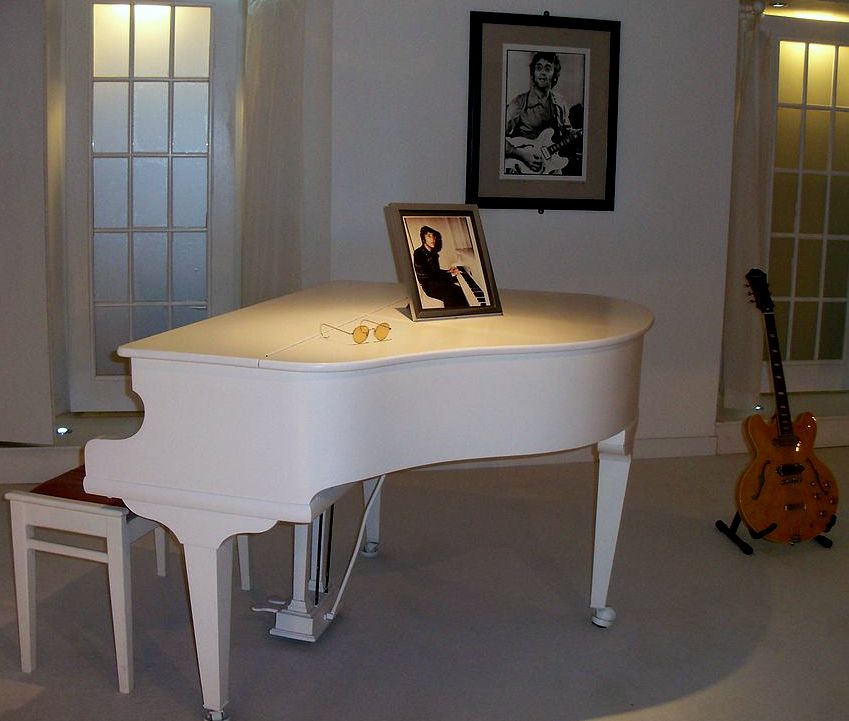 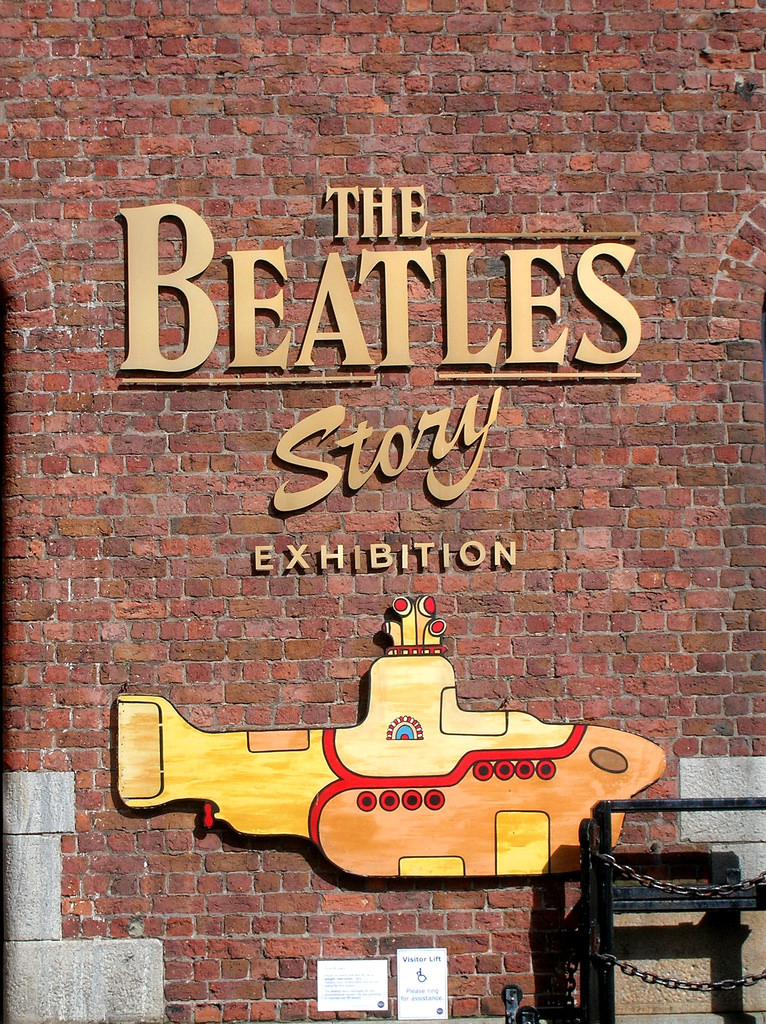 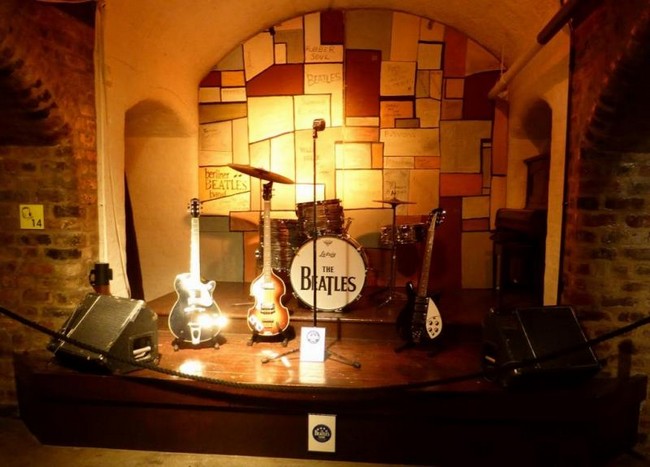 Спасибо за то, что выслушали!